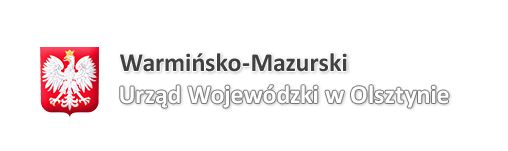 ŚRODOWISKOWE DOMY SAMOPOMOCY

Olsztyn, 18 listopada 2023 r.
Infrastruktura ŚDS na terenie województwa warmińsko-mazurskiego – stan na 18.10.2023 r.
69 środowiskowych domów samopomocy 
(w tym 3 jednostki posiadają filie)na 3.766 miejsc , w tym:
43 gminnych ŚDSna 2.447 miejsca
26 powiatowych ŚDSna 1.319 miejsc
[Speaker Notes: 31 gminnych śds na 1.259 miejsc]
Liczba osób korzystających z śdsna podstawie aktualnych decyzji kierujących
Uczestnicy kwalifikowani w ramach programu ,,Za życiem” – wrzesień 2023
Budżet na 2023 rok
ZWIĘKSZENIE w roku 2023
17.334.791 zł
Budżet ŚDS na rok 2023
podstawowa dotacja 1.940 zł 
** dotacja za życiem 582 zł na 6 m-cy
Budżet ŚDS po zmianachOgółem – 107.497.791 zł
* podstawowa dotacja 1.940 zł + zwiększenie 310,40 zł (styczeń– grudzień) = 2.250,40 zł
** dotacja za życiem 582 zł + zwiększenie 93,12 zł (styczeń– grudzień) = 675,12 zł
Projekt budżetu na 2024 rok
* podstawowa dotacja – 290% kryterium dochodowego - 2.250,40 zł
** dotacja za życiem - 30% stawki podstawowej  - 675,12 zł na 7 m-cy
Zasady naliczania dotacji
Zasady naliczania dotacji w 2023r.
Na podstawie meldunków miesięcznych składanych w CAS:                 dotacja podstawowa jak i zwiększona w ramach programu „Za życiem” naliczana na podstawie liczby decyzji kierujących do śds

w okresie styczeń – październik na podstawie rzeczywistej liczby decyzji
na okres listopad – grudzień, ustalana jest na podstawie ilości decyzji kierujących do śds, aktualnych na początku listopada 2023 r. 
maksymalnie do statutowej liczby miejsc!!!


W przypadku nadwyżki dotacji, wynikającej z niewykorzystanych miejsc w miesiącach listopad-grudzień, możliwe będzie jej wykorzystanie na działalność bieżącą środowiskowego domu samopomocy, po uprzednim uzyskaniu pisemnej zgody Zleceniodawcy, na pisemny uzasadniony wniosek Zleceniobiorcy, złożony w bieżącym roku budżetowym, nie później niż do dnia 15 grudnia 2023 r. (zasady naliczania dotacji – określone w umowie Wojewoda – jst § 1 ust. 13)
Meldunki !!!
Proszę zwracać uwagę na wszystkie informacje (kolumny) jakie należy podać w miesięcznej informacji, zgodnie z aktualnym wzorem w danym miesiącu
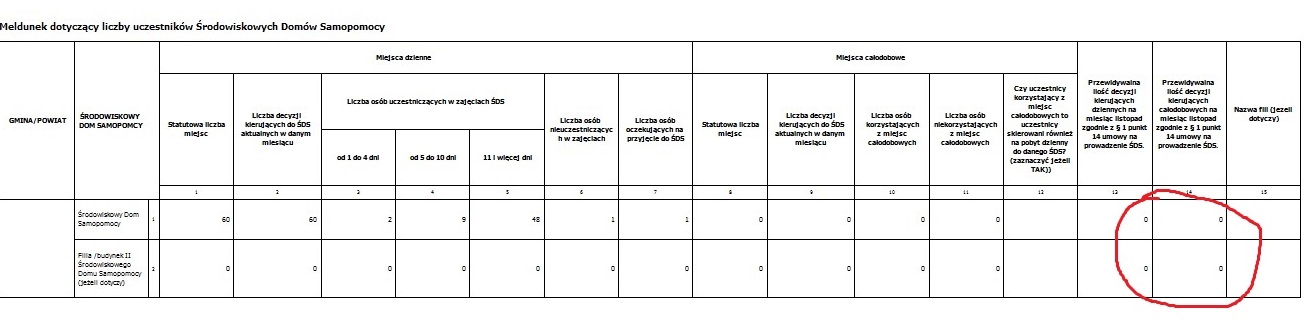 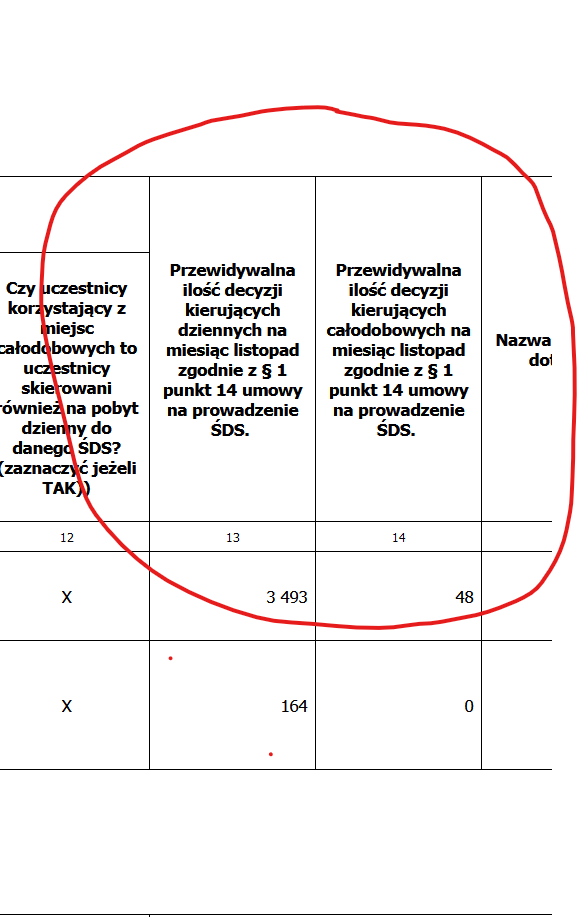 Dodatkowe środki na transport dla ŚDS
Wojewoda Warmińsko-Mazurski podjął decyzję o przeznaczeniu części środków dla środowiskowych domów samopomocy, które ponoszą znaczne wydatki związane z transportem podopiecznych.

Planowana kwota: 1.037.390zł
Wyniki analizy wydatków na transport
Liczba śds zapewniających transport dla podopiecznych: 60

Średnia liczba pokonywanych dziennie kilometrów: 227

Najniższa   :
 ŚDS „Ognisko” w Olsztynie – 28,6km

Najwyższa    : 
ŚDS w Ostródzie ul. Grunwaldzka – 928km 
(śds powiatowy obejmujący 5 gmin)
Liczba osób dowożonych ogółem 1982 na 3692 osoby posiadające decyzje kierujące (53,68%)
najmniej: ŚDS Olsztyn ul. Siewna – 8 osób
najwięcej: ŚDS Janowiec Kościelny – 87 osób

procentowy układ liczby osób dowożonych w stosunku do posiadających decyzje kierujące w danym śds
Ogółem wydatki poniesione na transport podopiecznych za I półrocze:
4.151.245,67zł
co stanowi 9,27% ogółu wydatków poniesionych przez wszystkie śds w I półroczu 2023r., które wyniosły 44.801.911,98zł

W poszczególnych placówkach udział wydatków na transport kształtuje się od około 0,96% (ŚDS w Ełku ul. Kościuszki) do 24,39% (Śds Wygoda)
Który ŚDS otrzyma dodatkowe środki?
Środki otrzymają wszystkie śdsy, u których z analizy wynika, że wydatki na transport w stosunku do ogółu wydatków poniesionych na śds wyniosły pow. 10%

Jednostki te otrzymają 100% różnicy między wydatkami na transport ogółem a kwotą stanowiącą 10% poniesionych wydatków, np.
Sprawozdania kwartalne/roczne
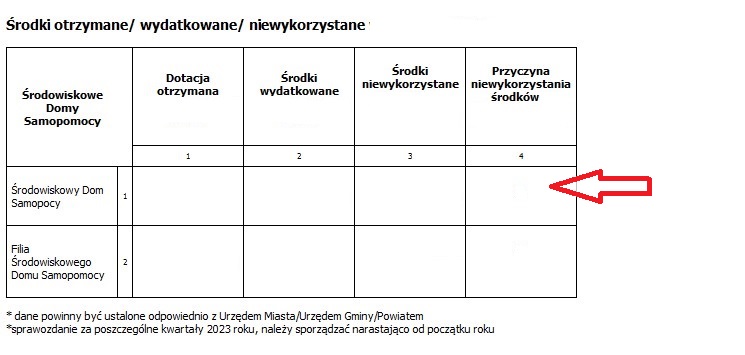 Najczęstsze błędy:
kolumna 4 – wskazać przyczynę niewykorzystania środków, a nie informację, że środki zostają do wykorzystania w przyszłym kwartale
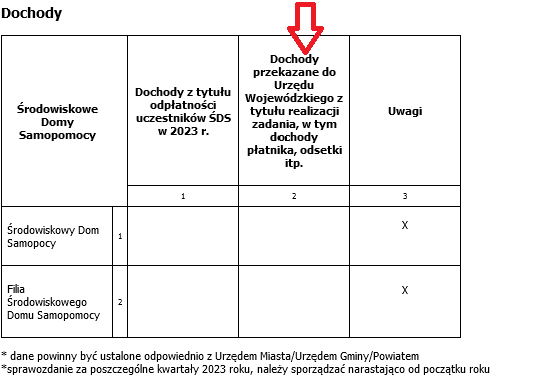 Najczęstsze błędy:
kolumna 2 – należy wskazać kwotę przekazanych dochodów narastająco w poszczególnych kwartałach
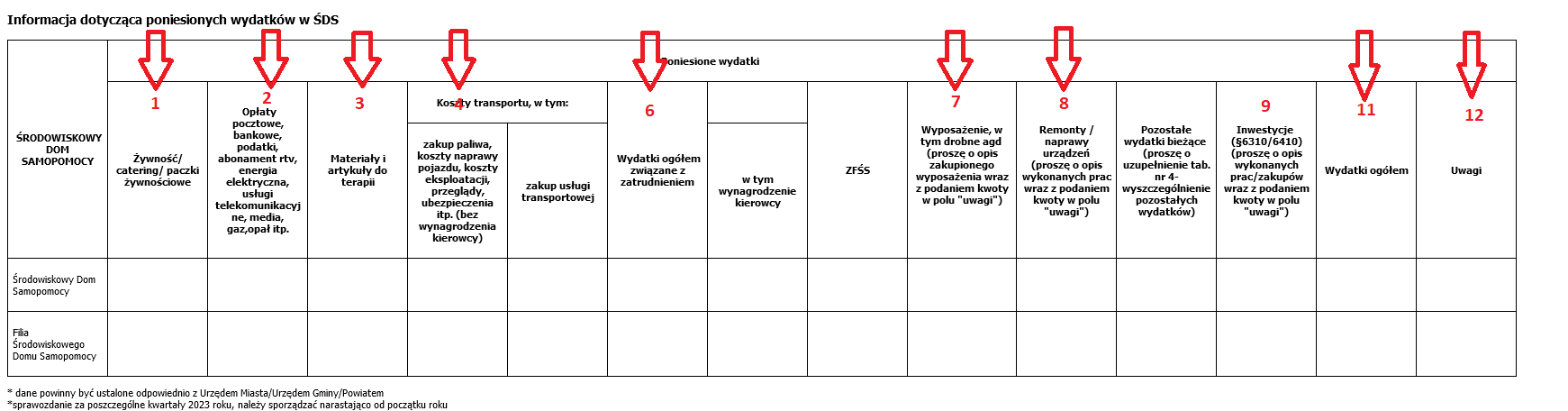 Najczęstsze błędy:
kolumna 2 – wykazujemy opłaty, tj. opłaty bankowe, pocztowe, abonamenty, opłaty za media itp.
kolumna 3 – wykazujemy wyłącznie zakupione materiały i artykuły do terapii, np. Kijki do nordic walking dla podopiecznych (żywność zakupiona w ramach treningu kulinarnego należy zakwalifikować do kol. 1)
kolumna 4-5 – wykazujemy wyłącznie wydatki poniesione na transport
kolumna 6 – wykazujemy wszystkie wydatki związane z zatrudnieniem, w tym badania okresowe pracowników, PPK itp.
kolumna 7 – wykazujemy wszystkie wydatki dot. zakupu wyposażenia, w tym zakup drobnego agd (m.in. komputer, grill, dyski, sztućce, pościel, ręczniki)
kolumna 8 – wykazujemy remonty, a także naprawy urządzeń, np. pralki 
kolumna 11 = kolumna 2 tabela 1 (dane muszą być zgodne
kolumna 12 – należy wskazać kalkulację wydatków wskazanych w kolumnach od 7-8, 10, a nie tylko informację co zostało zrobione czy zakupione (kalkulacja musi być zgodna z kwotami w kolumnach 7-8,10)
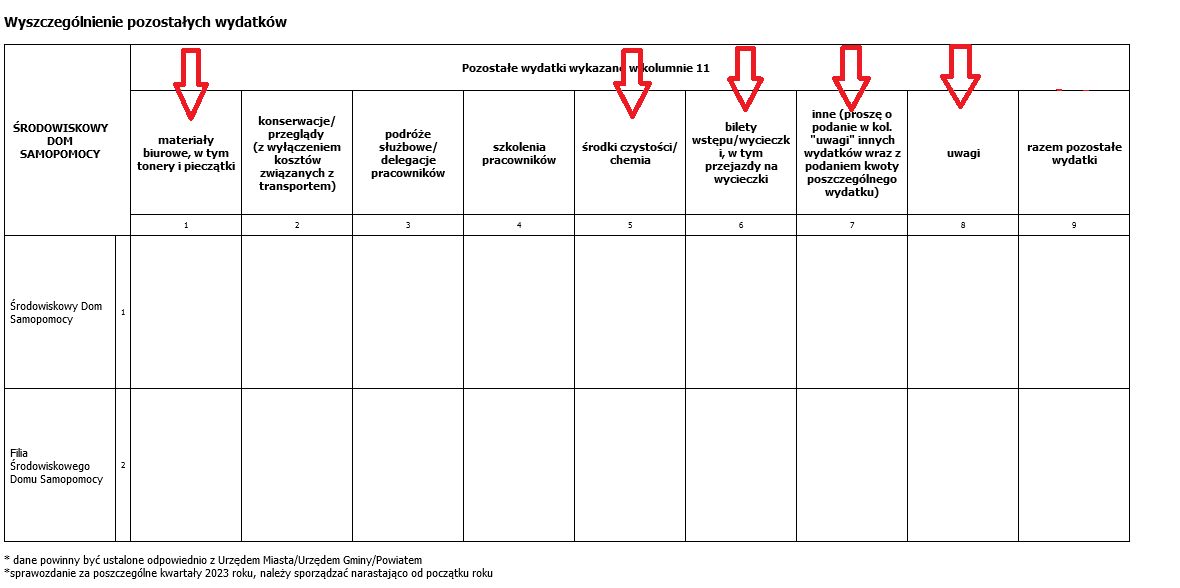 Najczęstsze błędy:
kolumna 1 – wykazujemy materiały biurowe, a także tonery i pieczątki
kolumna 5 – wykazujemy wszystkie zakupione środki czystości oraz chemię, w tym chusteczki nawilżające dla podopiecznych, płyny do naczyń, rękawiczki do sprzątania 
kolumna 6 – wykazujemy koszty wycieczek wraz z przejazdem oraz koszty biletów wstępu
kolumna 7 – wykazujemy pozostałe wydatki, których nie można przyporządkować do wymienionych kategorii, np. umowa z IDO (w przypadku wystawienia faktury), monitoring, podpis elektroniczny, ubezpieczenia
kolumna 8 – należy wskazać kalkulację wydatków wskazanych w kolumnie 7, a nie tylko informację co zostało zrobione czy zakupione (kalkulacja musi być zgodna z kwotą w kolumnie 7)
Ewidencja księgowa
Każda jednostka prowadzi wyodrębnioną ewidencję księgową środków otrzymanych/ wydatkowanych/ niewykorzystanych, zgodnie z przyjęta w jednostce polityką rachunkowości.

Sprawozdanie nie narzuca tworzenia/ zmiany nazw kont/ pozycji księgowych, jedynie w sprawozdaniu należy odpowiednio zakwalifikować poniesione wydatki do kategorii wskazanych w sprawozdaniu.

Zgodnie z zasadami wynikającymi z ustawy z dnia 29 września 1994 r. o rachunkowości, księgi rachunkowe należy prowadzić w sposób umożliwiający identyfikację poszczególnych operacji księgowych.

Faktury/ rachunki/ przelewy i inne dokumenty finansowe dotyczące poniesionych wydatków powinny być opisane na ich odwrocie wraz datą, pieczątką i podpisem osób upoważnionych, z wyszczególnieniem kwot poniesionych wydatków dla poszczególnych źródeł finansowania.

Opisywanie faktur jest związane z koniecznością skontrolowania ich pod względem poprawności formalnej, merytorycznej i rachunkowej.
UWAGA  !!!
Należy w roku 2023 zwrócić szczególną uwagę na źródła finansowania śds (budżet Wojewody / rezerwa celowa) i prawidłowe ewidencjonowanie środków przy:
dotacji na bieżącą działalność w ramach podstawowej dotacji
dotacji zwiększonej na uczestników z autyzmem i niepełnosprawnością sprzężoną
dodatkowo przyznanych środkach na zakupy wyposażenia / remonty / inwestycje

Dokonując zwrotu niewykorzystanej dotacji na koniec roku – będzie należało wskazać przeznaczenie środków, których dotyczy zwrot i jego źródło finansowania!!!
Plany 2024
Umowy podpisywane będą na każdy śds oddzielnie 
Rozważanie możliwości zwiększenia w trakcie roku dotacji dla jednostek oferujących transport (zamiast przyznawania dodatkowych środków?)
Od 1 stycznia 2024r. zmiana zasad finansowania miejsc dziennych oraz całodobowych w śds w zależności od liczby dni ich wykorzystania
Rozważana zmiana rozliczania wydatków kwartalnych – konsultacje z księgowymi.
Zmiana w meldunkach miesięcznych - oddzielnie na działalność bieżącą i „za życiem”.
Zgłoszone pytania
Dodatkowe środki w 2023r.
Czy Wojewoda przewiduje w roku 2023  zwiększenie dotacji na miesiące XI-XII?
Transport
Czy Wojewoda planuje zwiększyć dotacje dla jednostek prowadzących dowozy uczestników i na jakiej zasadzie?
Wypłacanie zwiększonej dotacji mogłoby być realizowane z dostępnego limitu budżetowego Wojewody ustalonego na dany rok zgodnie z art. 51 c., pkt. 4 ustawy o pomocy społecznej. Pragnę zwrócić uwagę na fakt, iż koszty prowadzenia ŚDS z usługami transportowymi są nieporównywalnie droższe od kosztów prowadzenia ŚDS bez takich usług.
Problemy ze sprawozdawczością
Konieczne szkolenie dla księgowych
Dziękuję za uwagę 

Joanna Kozłowska
Kierownik Oddziału Budżetu, planowania i analiz
w Wydziale Polityki Społecznej